ONGOING INPUTS OF PERSISTENT ORGANIC POLLUTANTS TO THE ANACOSTIA RIVER
Nathalie Lombard, Mandar Bokare, Varapapa Thodpanich, Sam Magee, 
Upal Ghosh 

Department of Chemical, Biochemical, and Environmental Engineering, UMBC
Study partners: 
	USFWS
	USGS
	UMCP
	DOEE
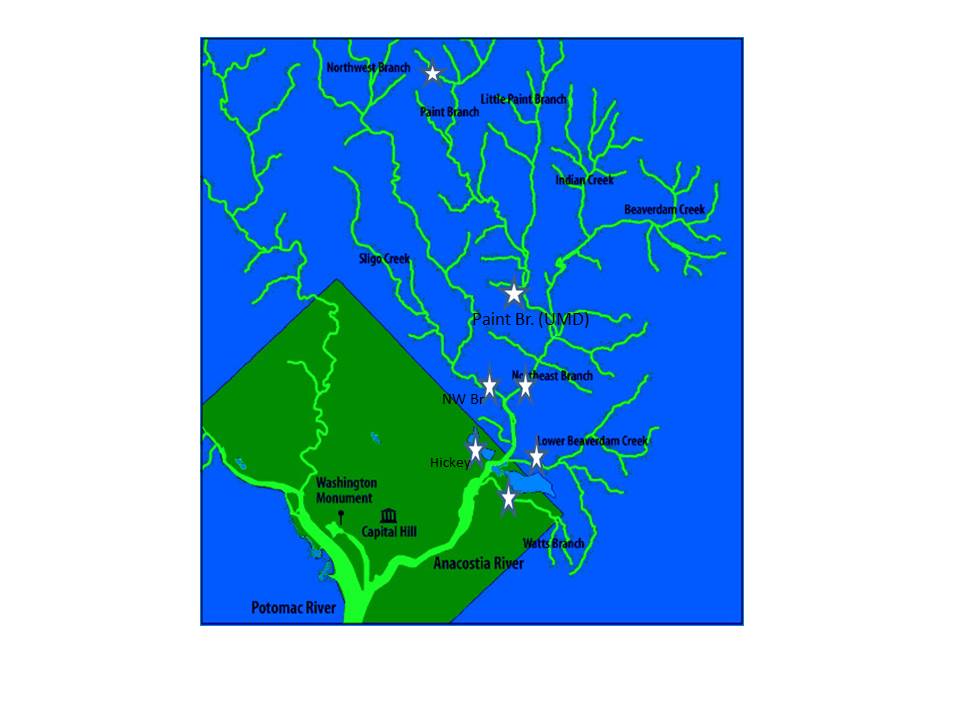 Presentation to the 
Leadership Council for a Cleaner Anacostia River
September 13, 2018
10:00 am – noon
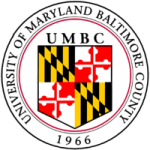 1
ONGOING INPUTS OF POLLUTANTS
Upstream inputs
Air-water exchange
Human exposure from water through food chain

Dissolved concentrations control exposure

Contributions to water from:
	1) Bed sediments
	2) Inputs from tributaries and outfalls
	3) Air-water exchange

Ongoing inputs difficult to characterize

Using state of the art monitoring approaches to quantify loads

Complements RI with new data on loads

Coordinated with USGS effort to characterize stormflow inputs
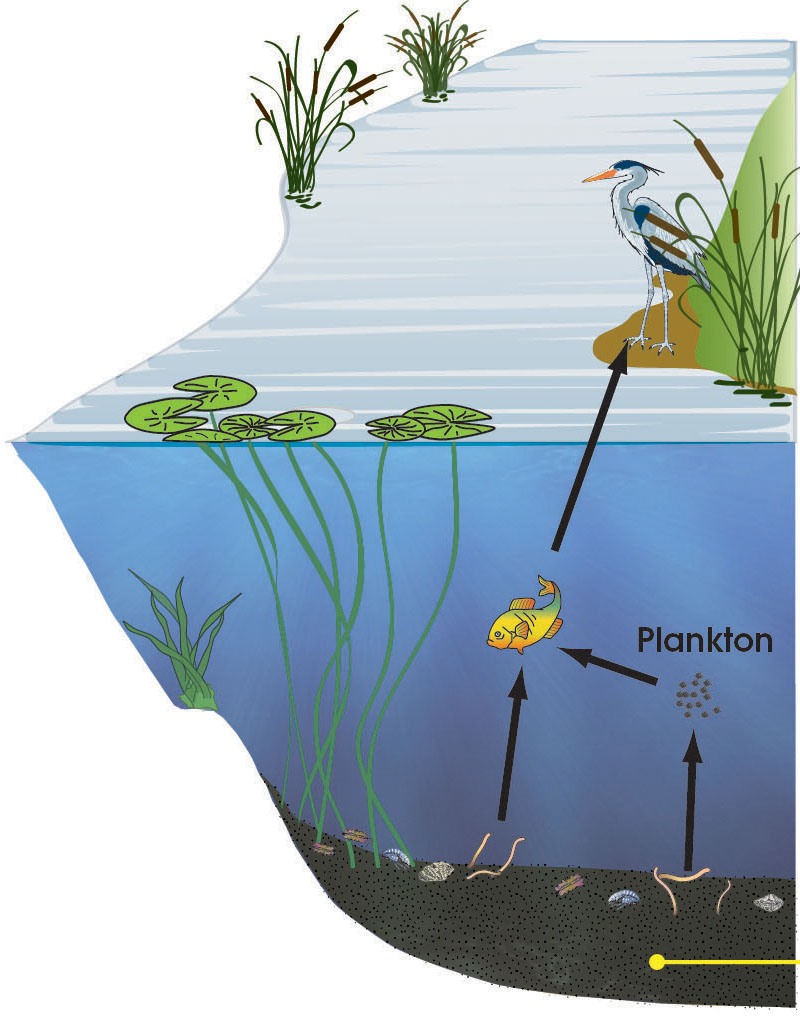 Tributary
inputs
CSO
Flux from sediment
Outflow
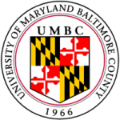 PASSIVE SAMPLING FOR MEASURING FREELY DISSOLVED CONCENTRATIONS
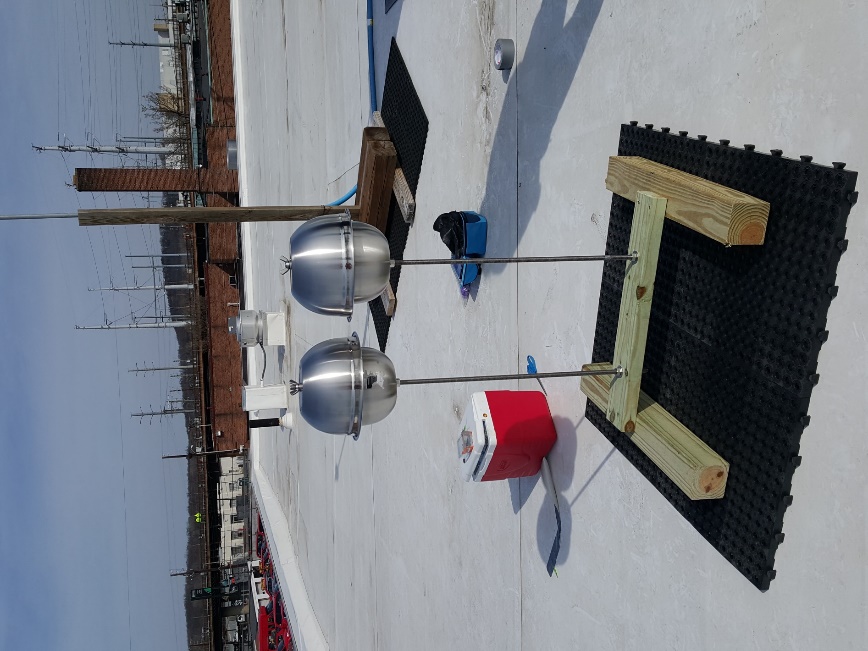 Hydrophobic chemicals partition between water and solid phases 
Concentration in polymer can be related to the concentration in water
Performance reference compounds used to correct for non-equilibrium
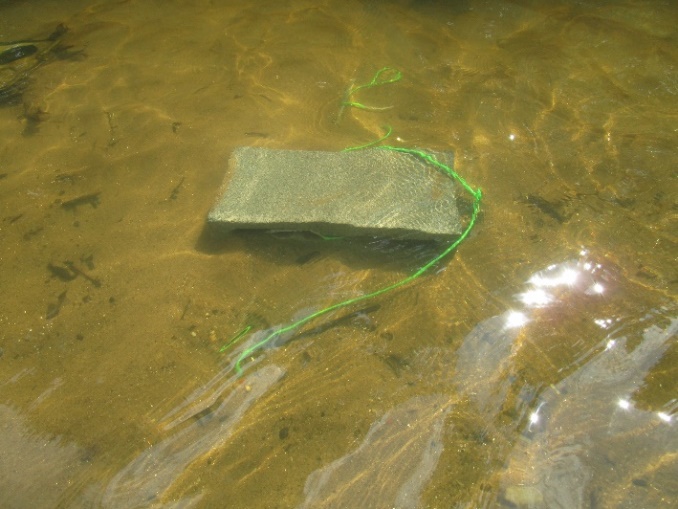 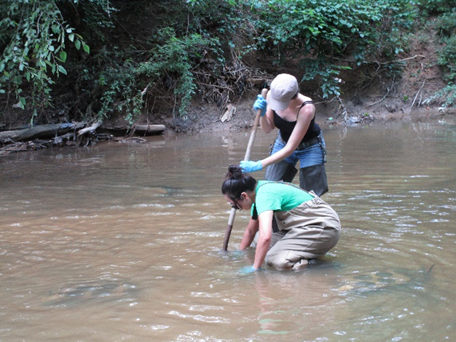 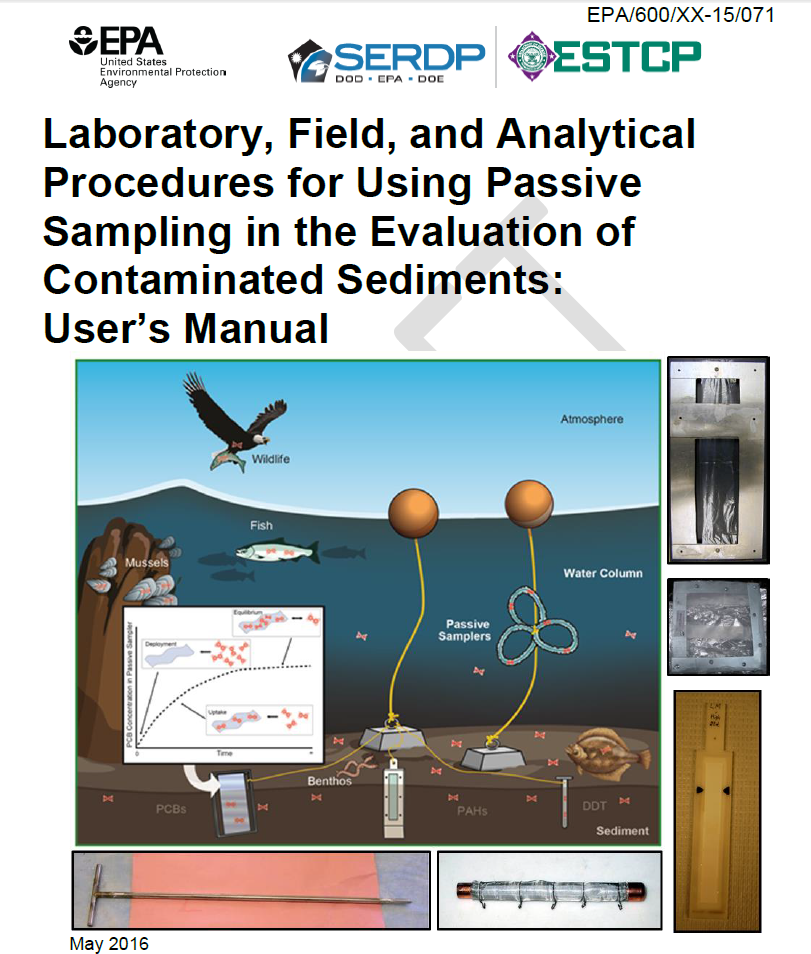 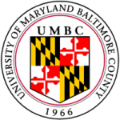 New approach: Integrative passive sampling
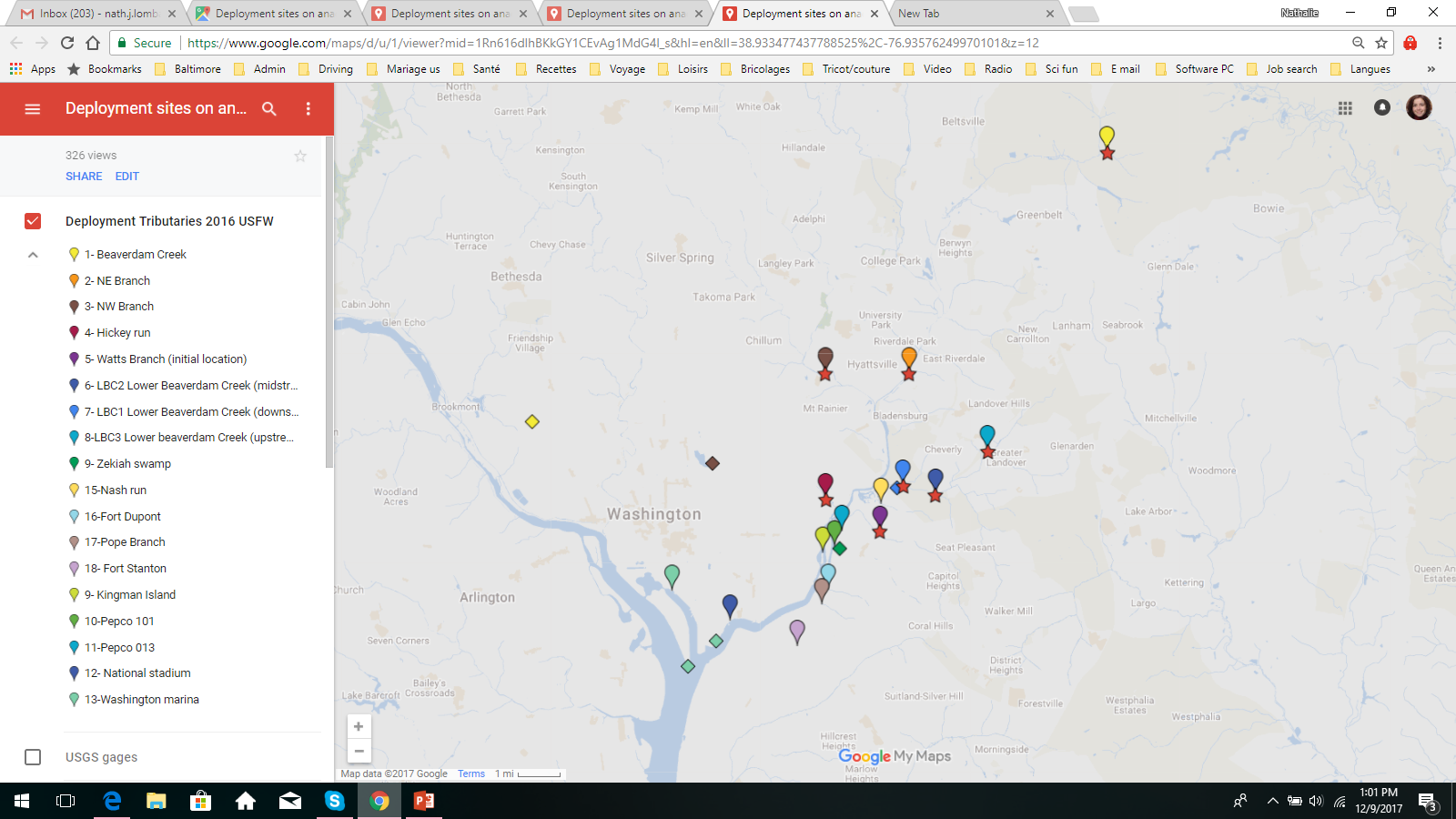 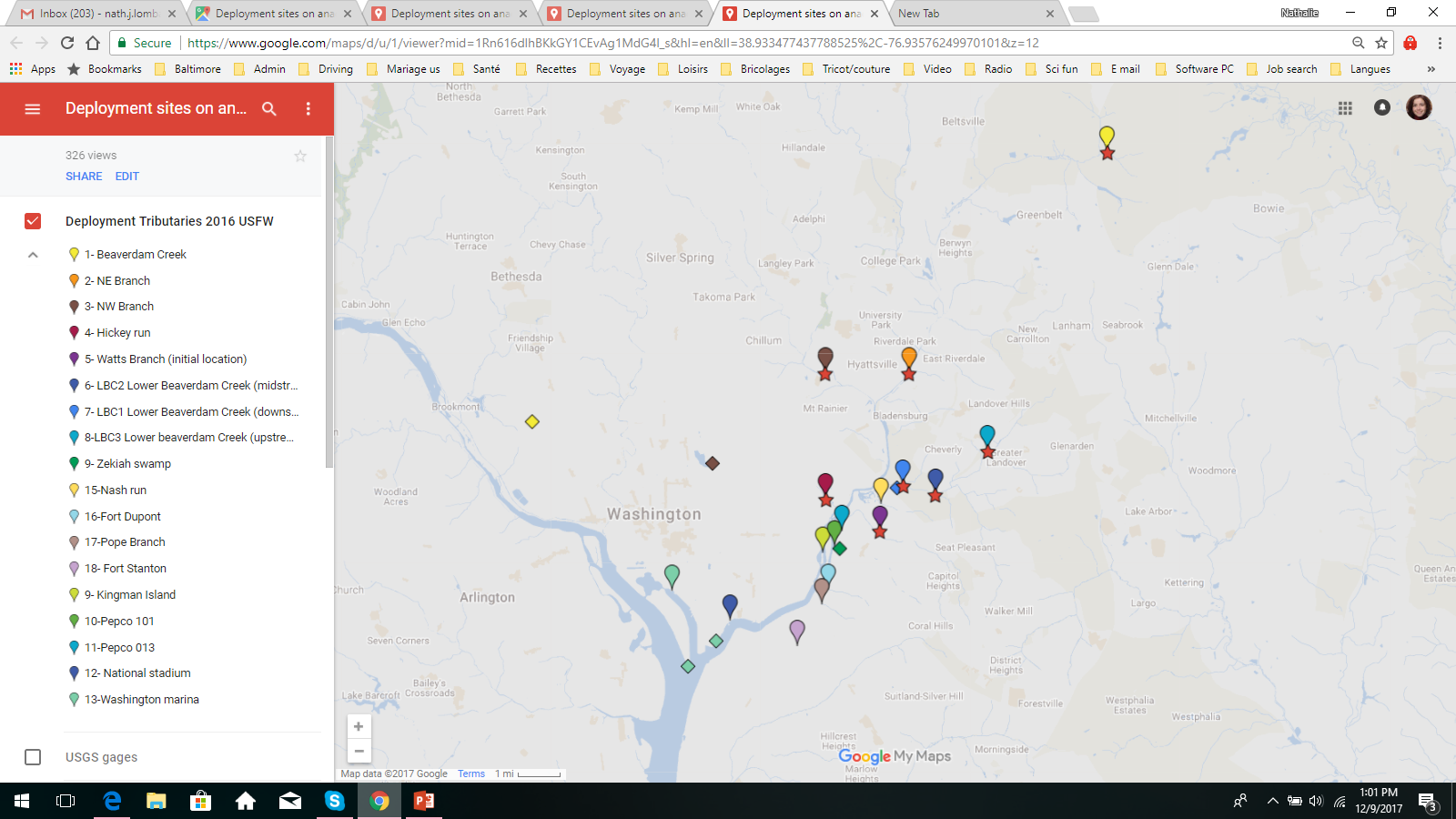 SAMPLING LOCATIONS
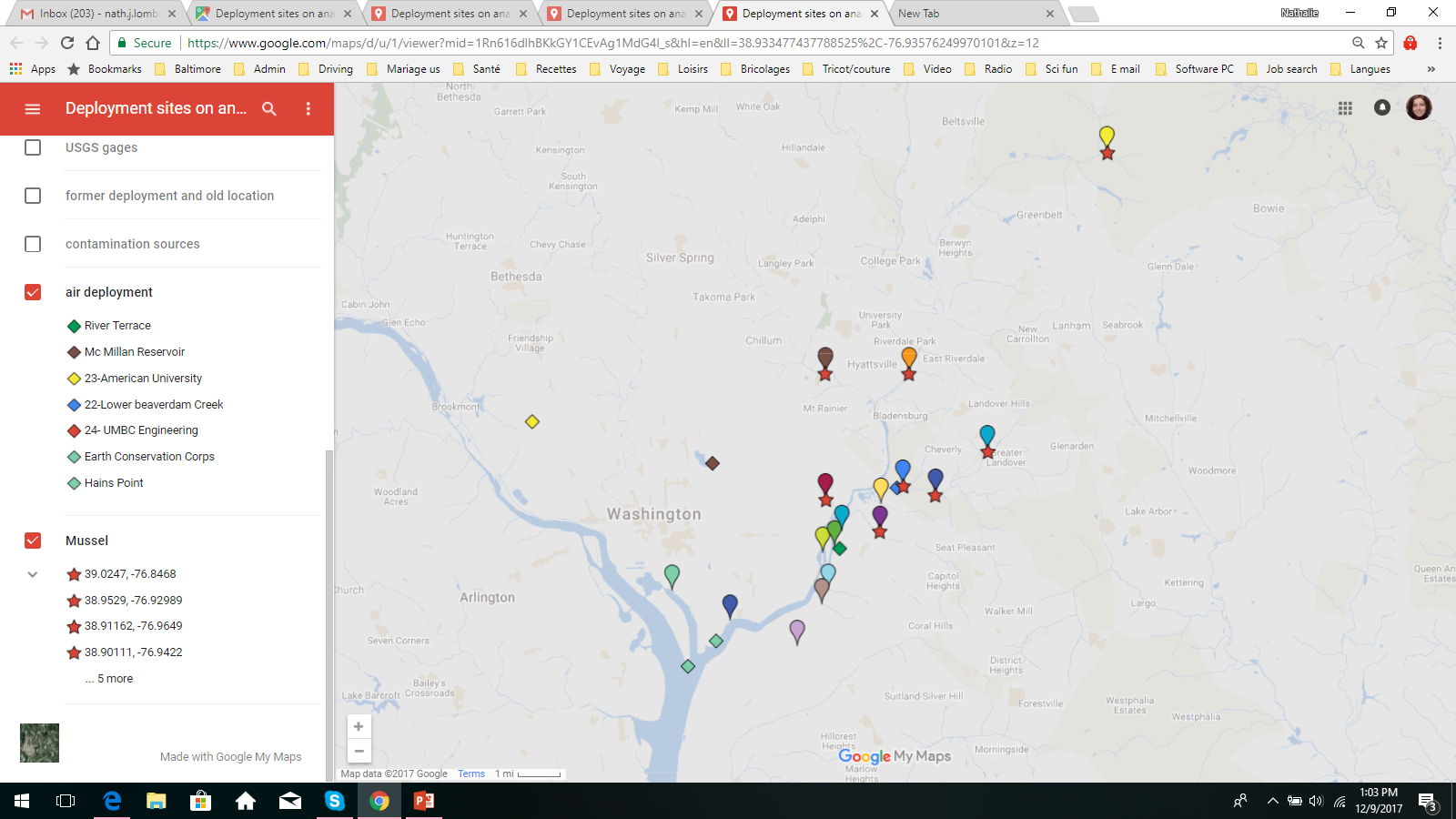 Water sampler
Air sampler
Mussel
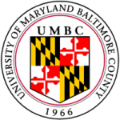 PCBs in water
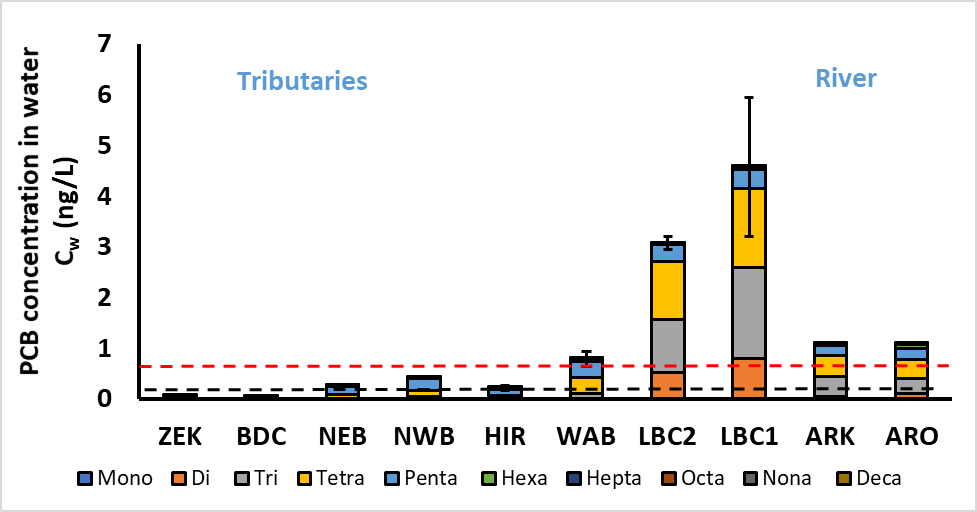 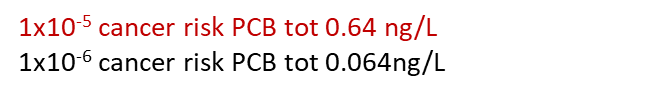 Dissolved PCBs exceed 10-5 cancer risk at several tributaries and in Anacostia River
Dissolved PCBs in LBC higher than in Anacostia River
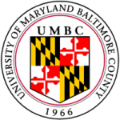 Deployment July-September 2016
Provisional data subject to change
PAHs in water
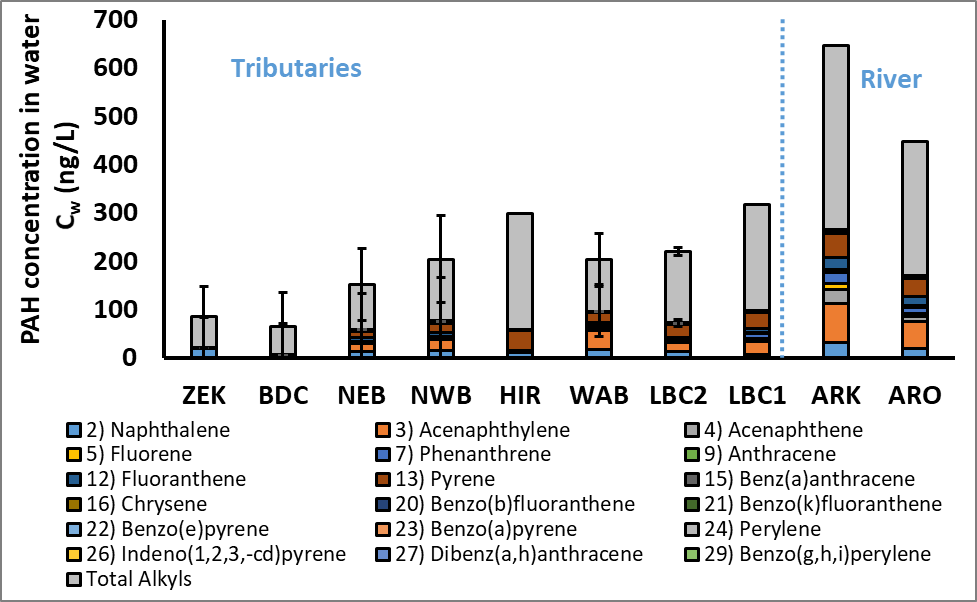 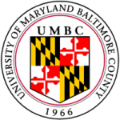 Deployment July-September 2016
Provisional data subject to change
DDx in water
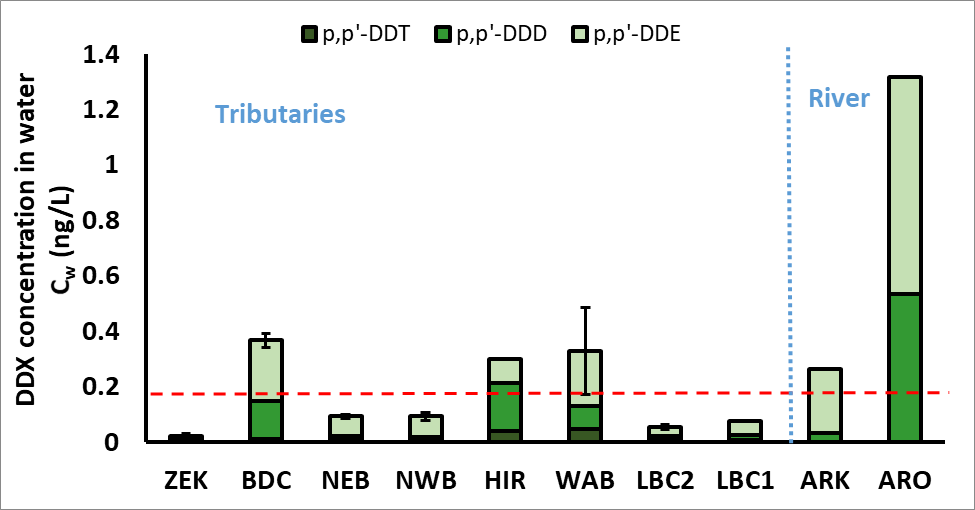 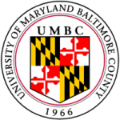 Deployment July-September 2016
Provisional data subject to change
Chlordanes in water
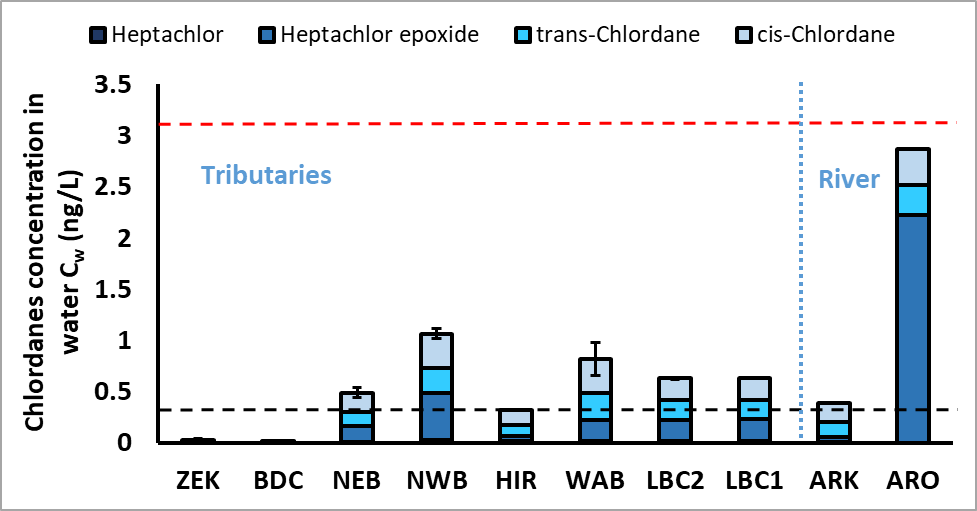 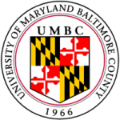 Deployment July-September 2016
Provisional data subject to change
PCBs in mussels compared to surface water
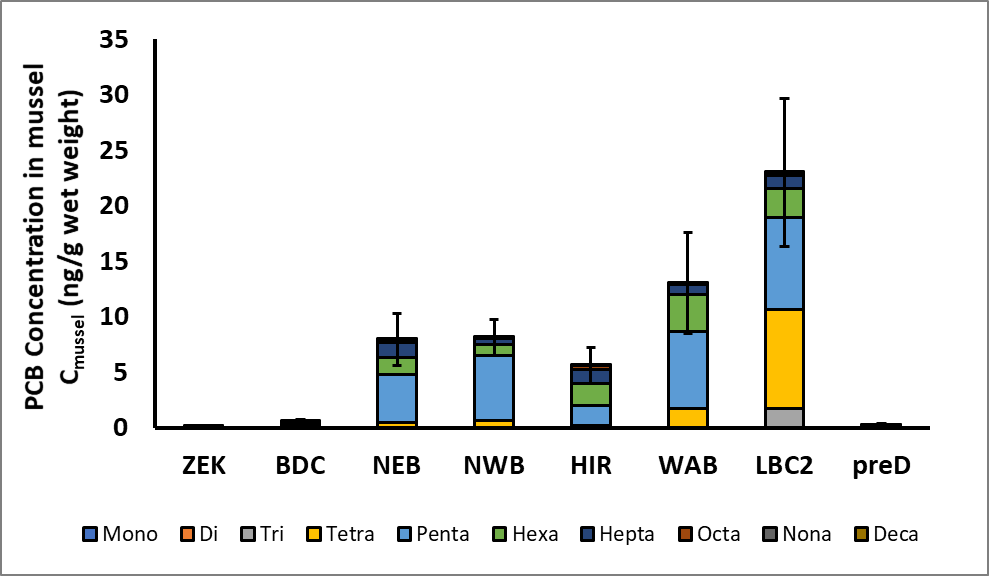 PCB bioaccumulation in deployed mussels reflect differences in freely dissolved concentration in surface water
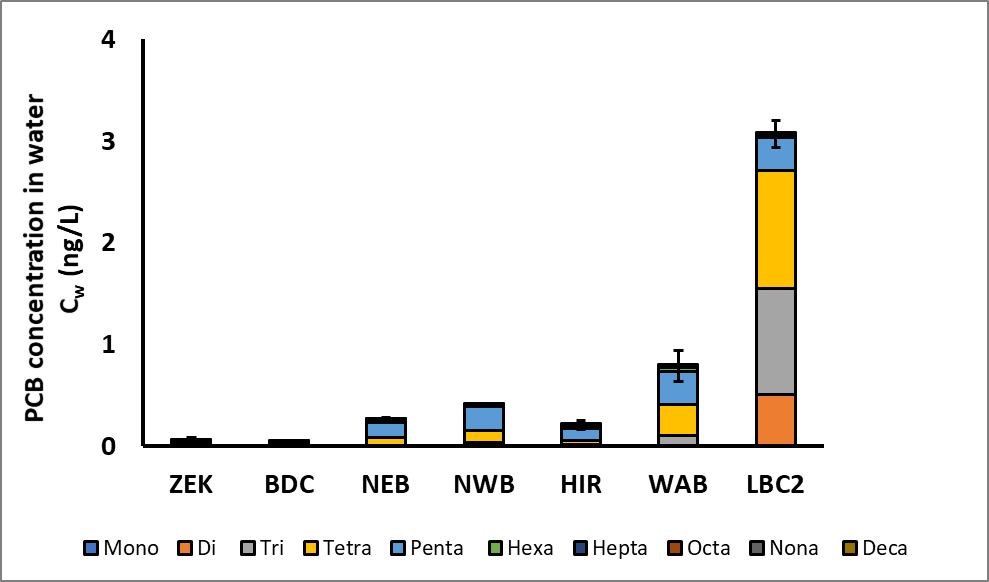 PCBs in suspended sediments
Anacostia River
Stormflow sediments cleaner than most of the bed sediments in Anacostia River
Baseflow sediments have higher PCBs than Stormflow sediments
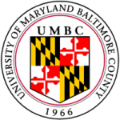 Provisional data subject to change
Freely dissolved PCBs during baseflow and stormflow
Dissolved PCBs generally much higher during baseflow compared to stormflow
Exceptions: HIR and LBC
Dissolved PCBs in LBC higher than in Anacostia River
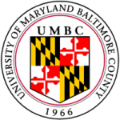 Provisional data subject to change
Measured total PCB loads for the Anacostia River
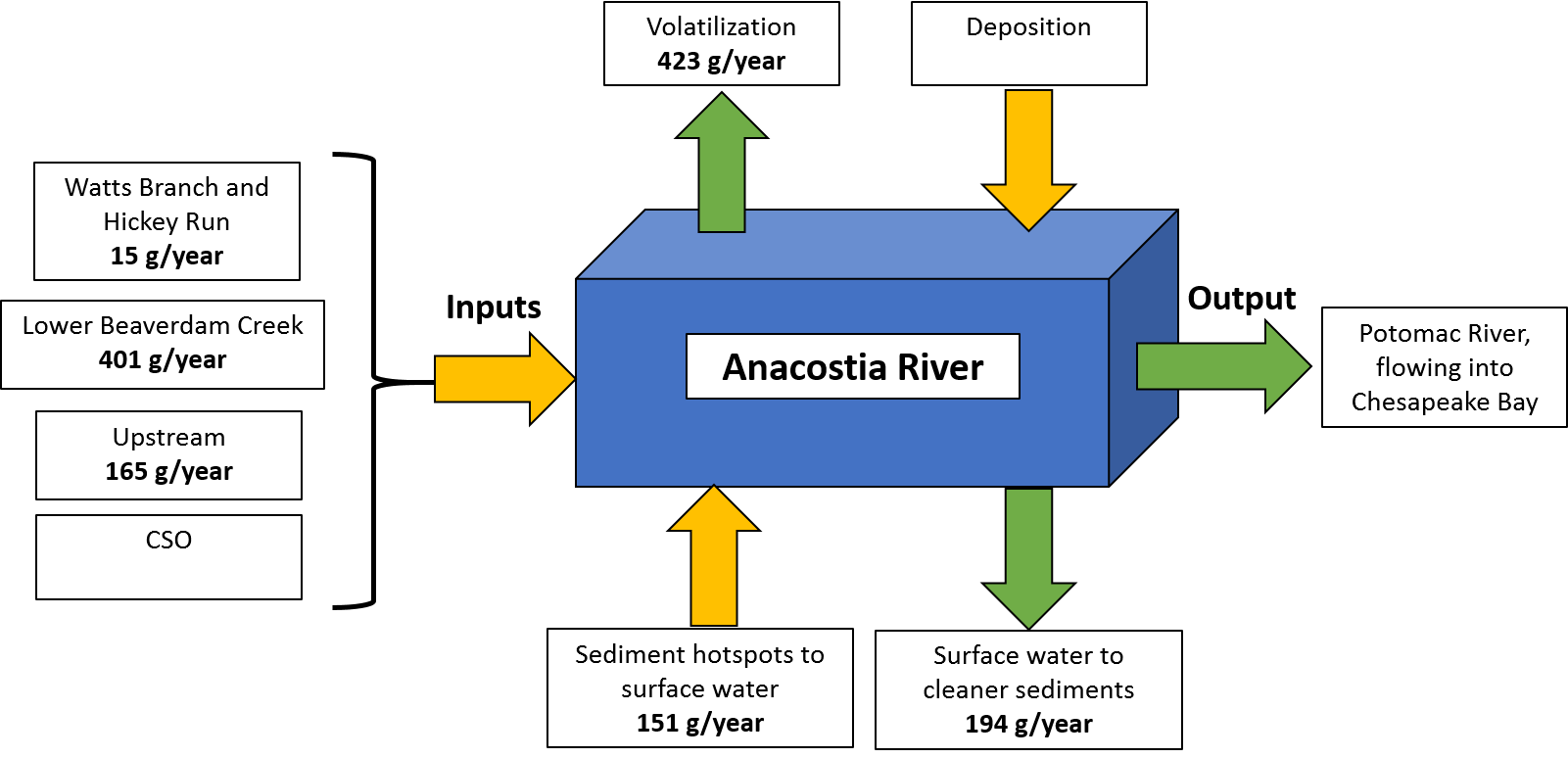 Net PCB volatilization out from water
Lower Beaverdam Creek contributes the highest total PCB load
PCB source from sediment hot-spots and sink into cleaner sediments
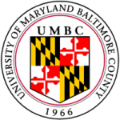 Provisional data subject to change
Measured dissolved PCB loads for the Anacostia River
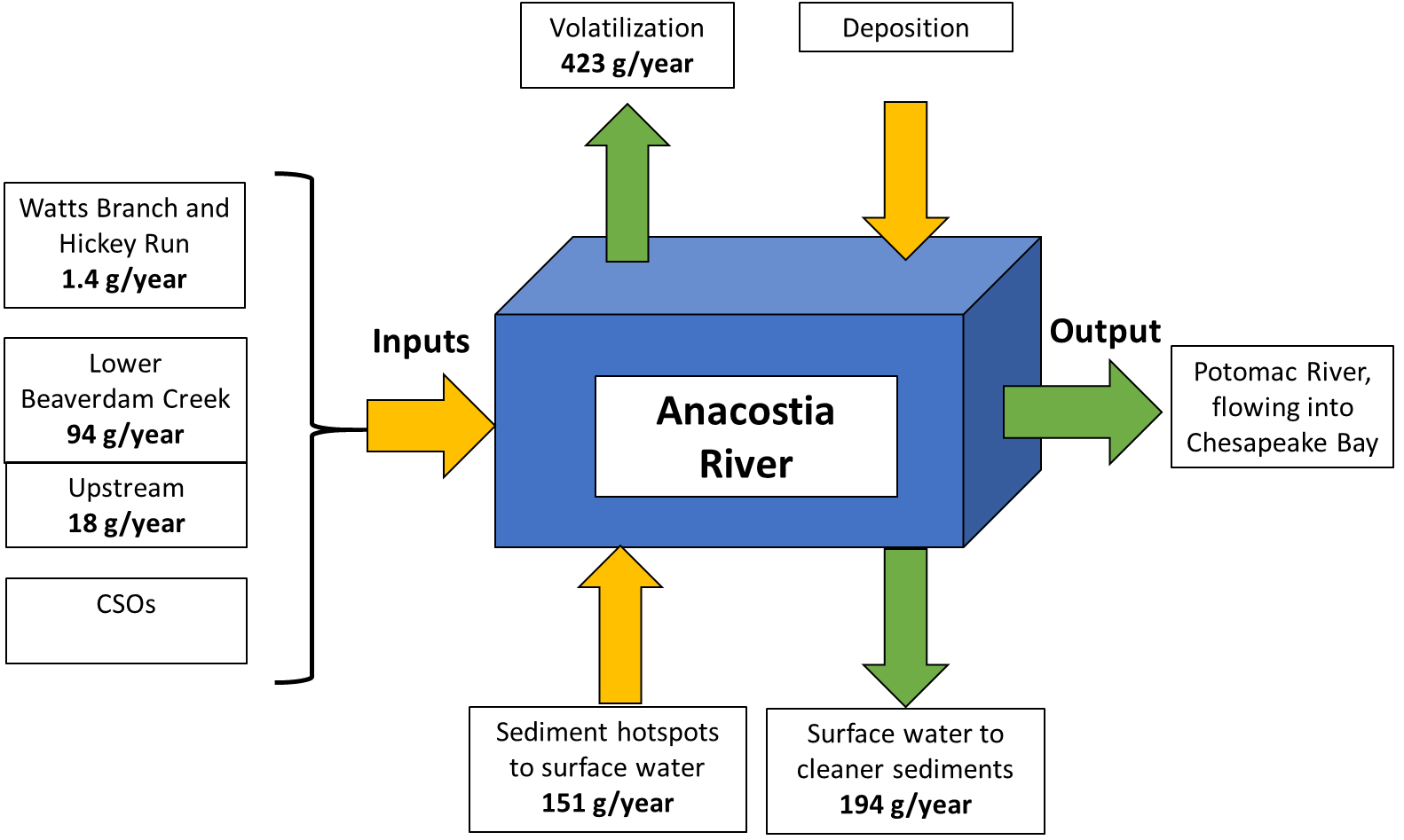 Sediment hotspots and Lower Beaverdam Creek contribute most of the dissolved PCBs
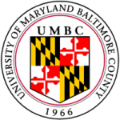 Provisional data subject to change
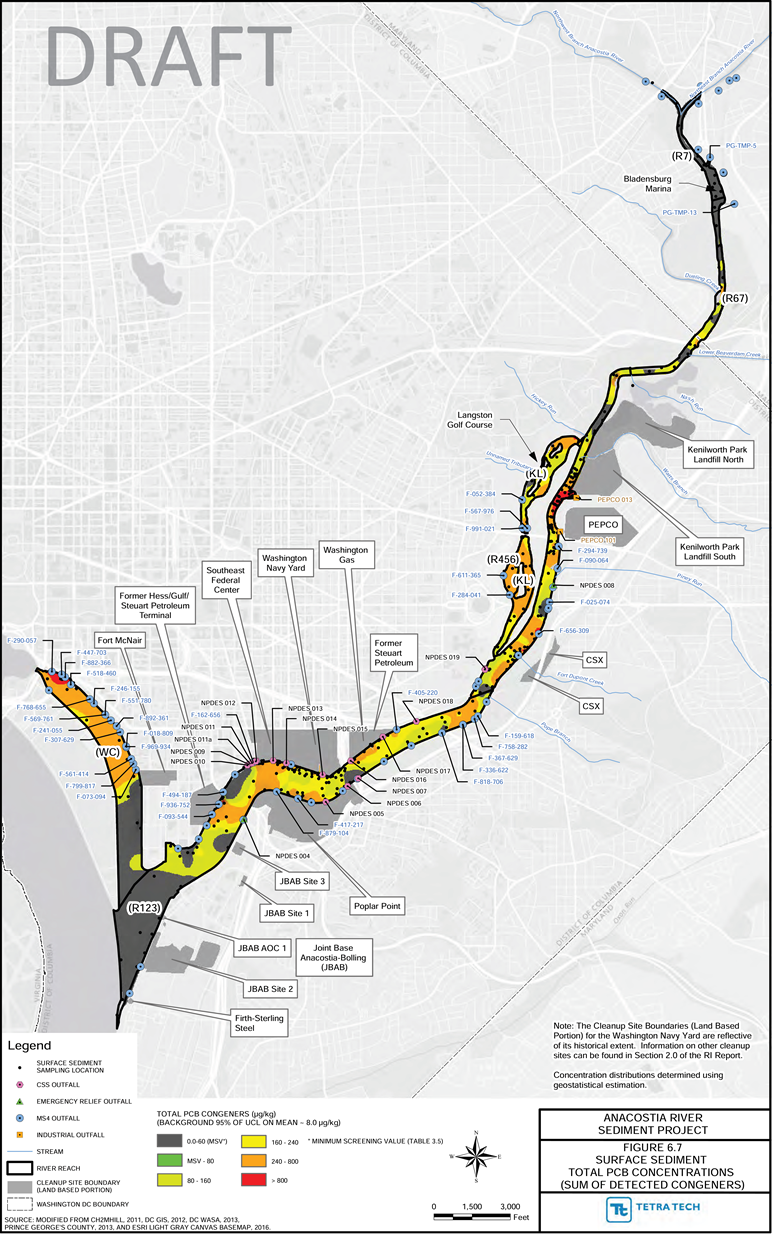 Sediment-water flux of PCBs
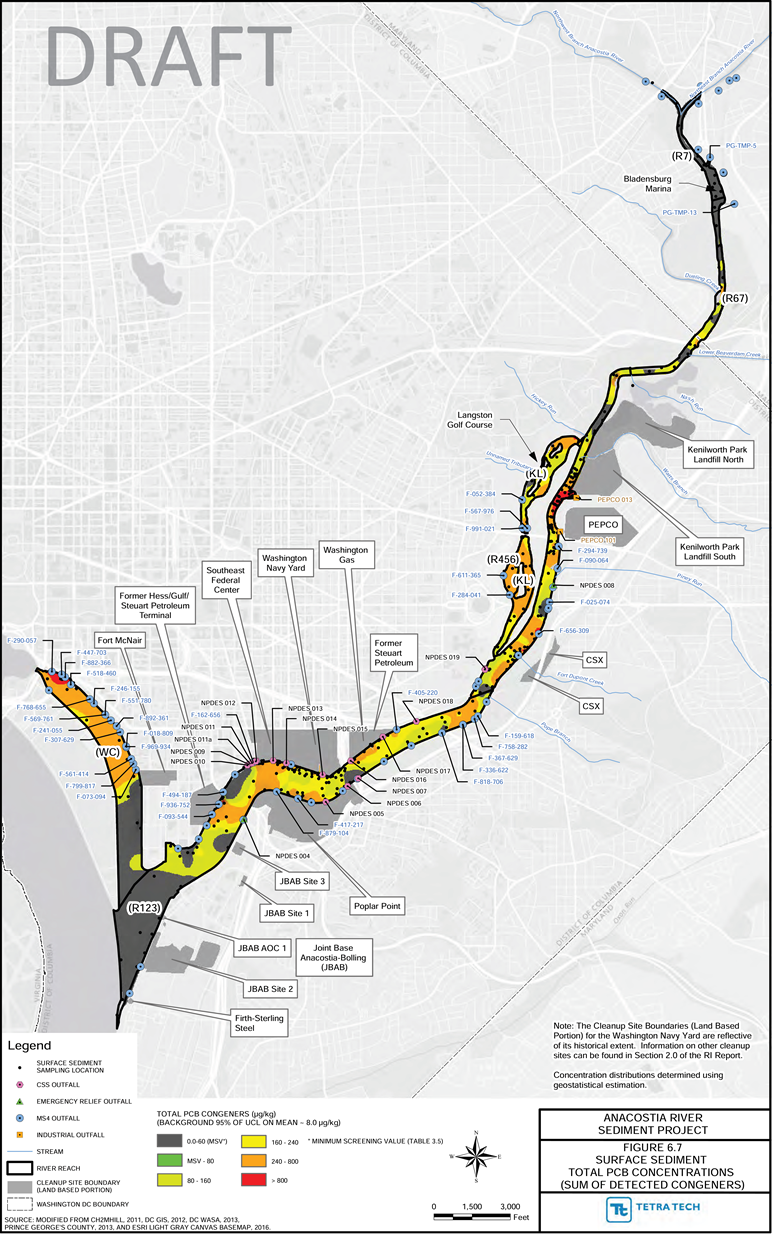 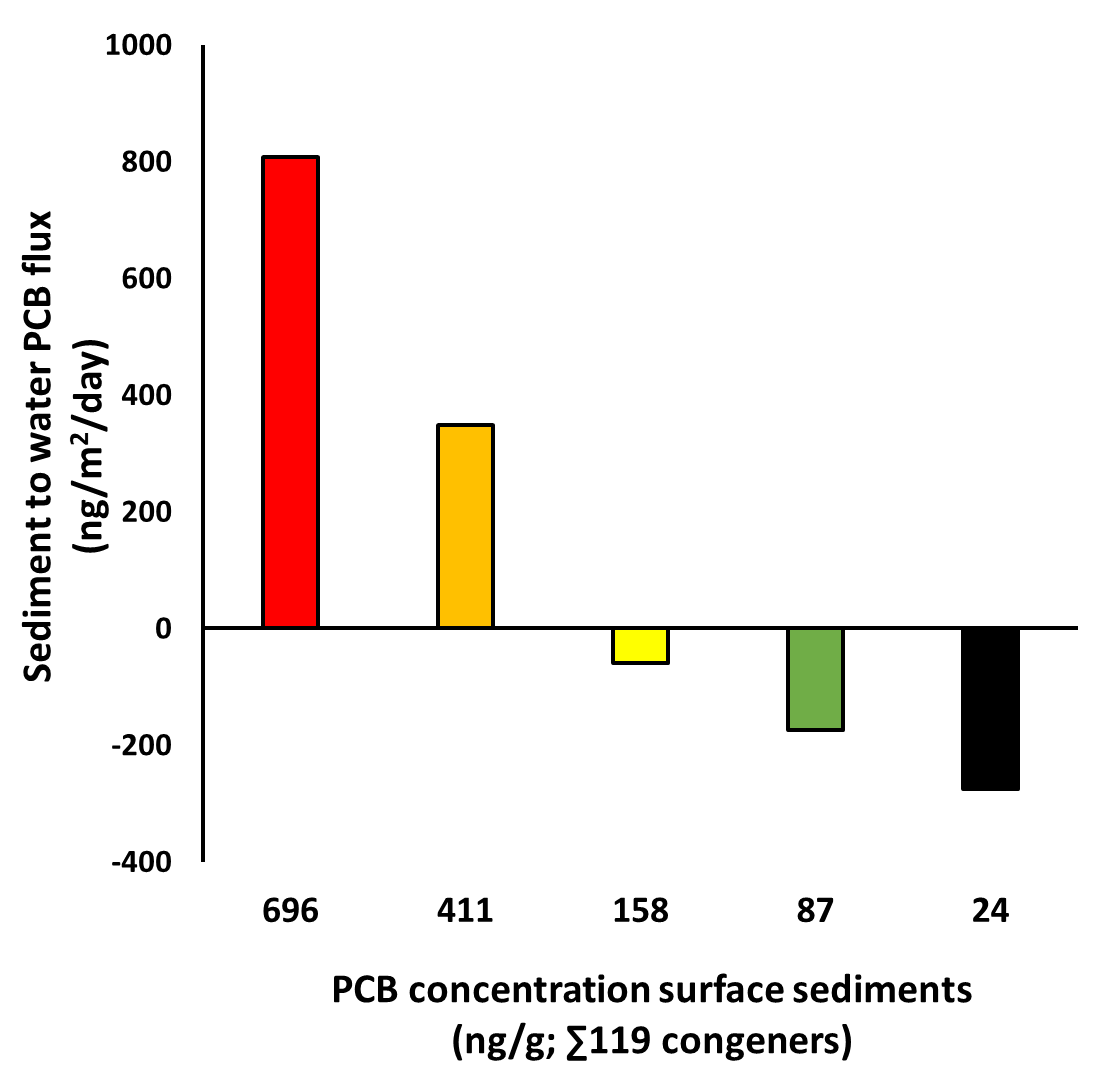 Above 200 ng/g, sediments act as a source of PCBs to the water column
Below 200 ng/g, sediments act as sinks of PCBs
Provisional data subject to change
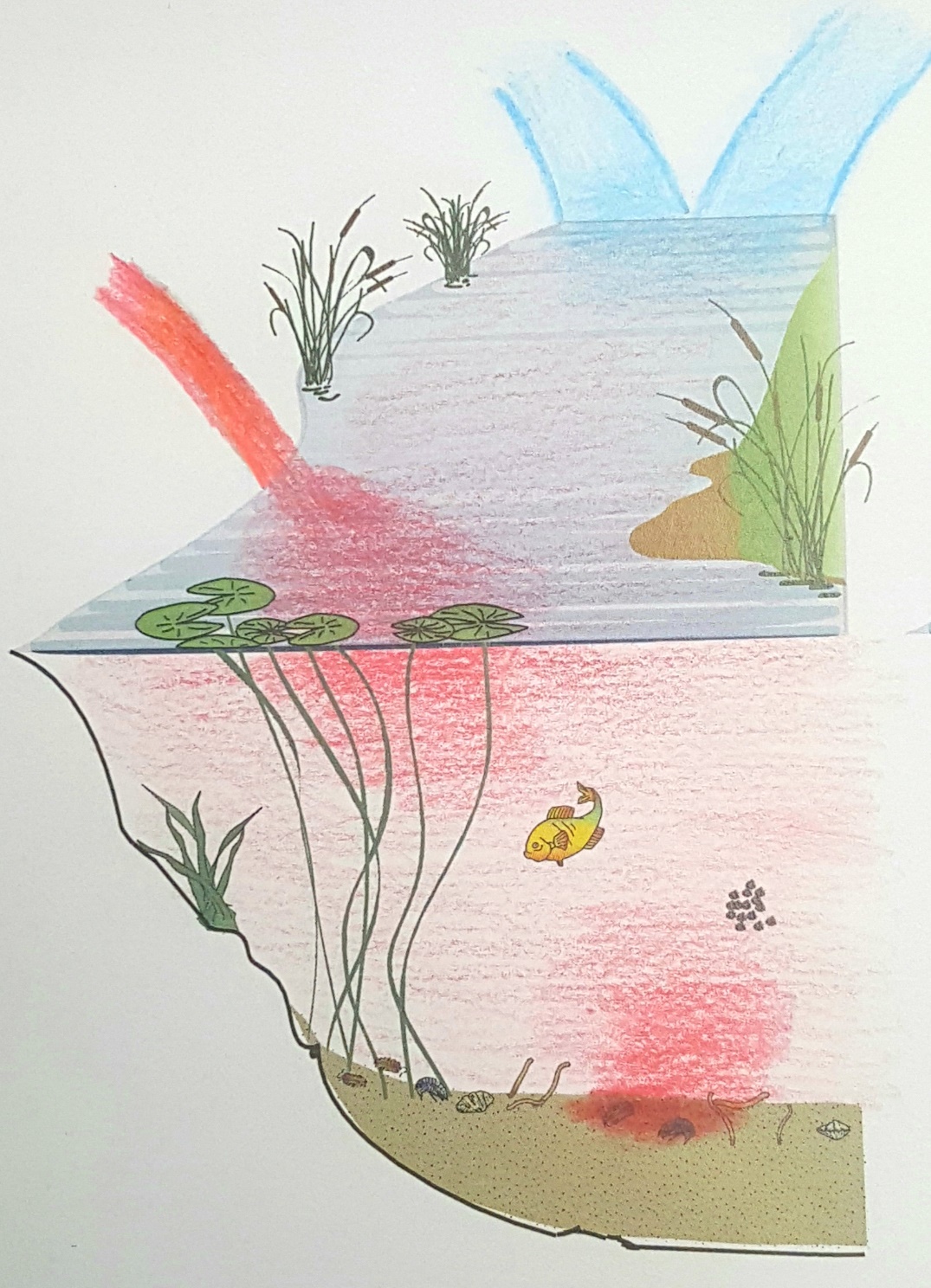 NEB
Initial Conclusions
NWB
New data using latest technology for measuring low levels of pollutants in air and water
Main sources of dissolved PCBs in river:
Lower Beaverdam Creek
Sediment Hot-Spots
Water concentration exceedances for human cancer risk
High concentration in water causing net PCB volatilization from Anacostia River
Pollutant concentrations in mussel reflect concentrations in water
Storm sediments cleaner than river sediments
LBC
Hot spot
Questions?
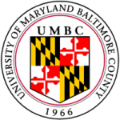 15
Provisional data subject to change